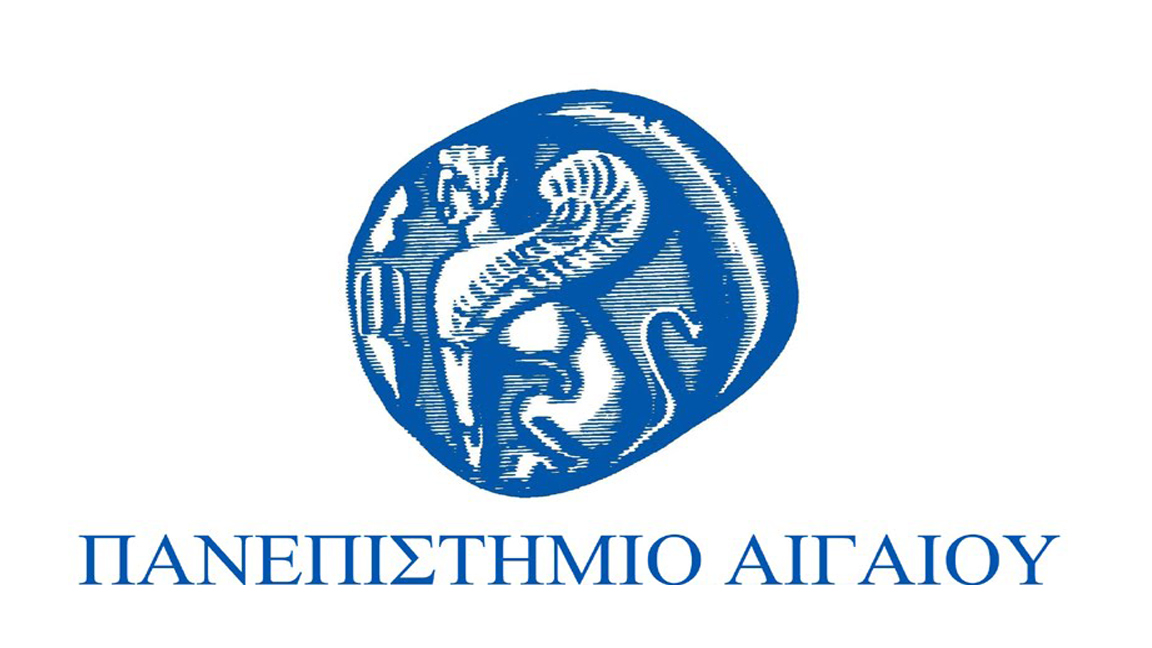 Studio VI-Product Design 2
Ενότητα 1: Εισαγωγή στη διαδικασία σχεδίασης
Δάνος Παπαδόπουλος, Βασίλειος Παπακωστόπουλος, Σκουλούδη Χριστίνα, Ευγένιος Σκουρμπούτης & Σέργιος Φωτιάδης 
Τμήμα Μηχανικών Σχεδίασης Προϊόντων και Συστημάτων
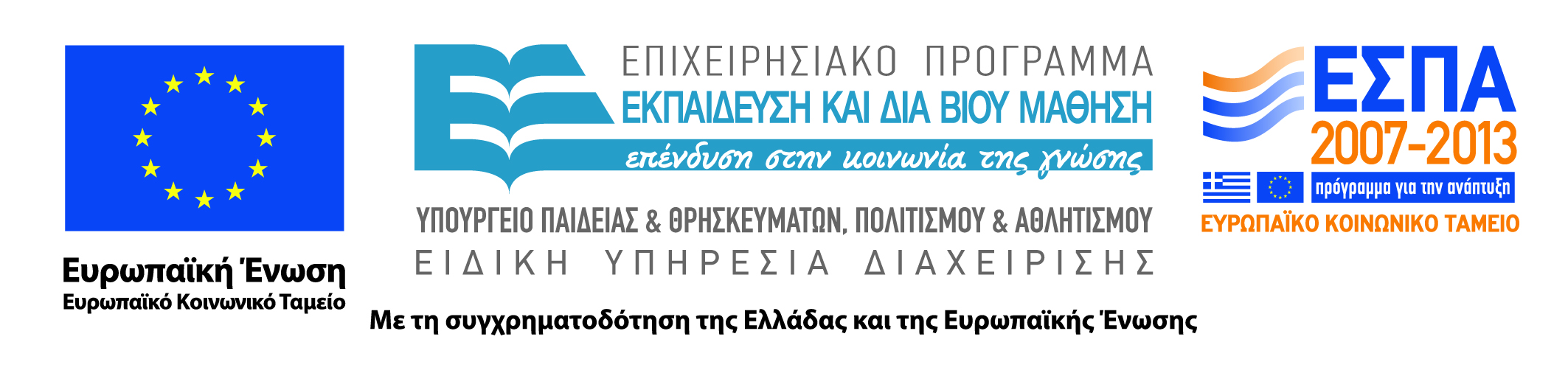 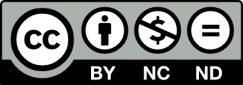 Άδειες Χρήσης
Το παρόν εκπαιδευτικό υλικό υπόκειται σε άδειες χρήσης Creative Commons. 
Για εκπαιδευτικό υλικό, όπως εικόνες, που υπόκειται σε άλλου τύπου άδειας χρήσης, η άδεια χρήσης αναφέρεται ρητώς.
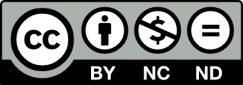 2
Χρηματοδότηση
Το παρόν εκπαιδευτικό υλικό έχει αναπτυχθεί στα πλαίσια του εκπαιδευτικού έργου του διδάσκοντα.
Το έργο «Ανοικτά Ακαδημαϊκά Μαθήματα στο Πανεπιστήμιο Αιγαίου» έχει χρηματοδοτήσει μόνο τη αναδιαμόρφωση του εκπαιδευτικού υλικού. 
Το έργο υλοποιείται στο πλαίσιο του Επιχειρησιακού Προγράμματος «Εκπαίδευση και Δια Βίου Μάθηση» και συγχρηματοδοτείται από την Ευρωπαϊκή Ένωση (Ευρωπαϊκό Κοινωνικό Ταμείο) και από εθνικούς πόρους.
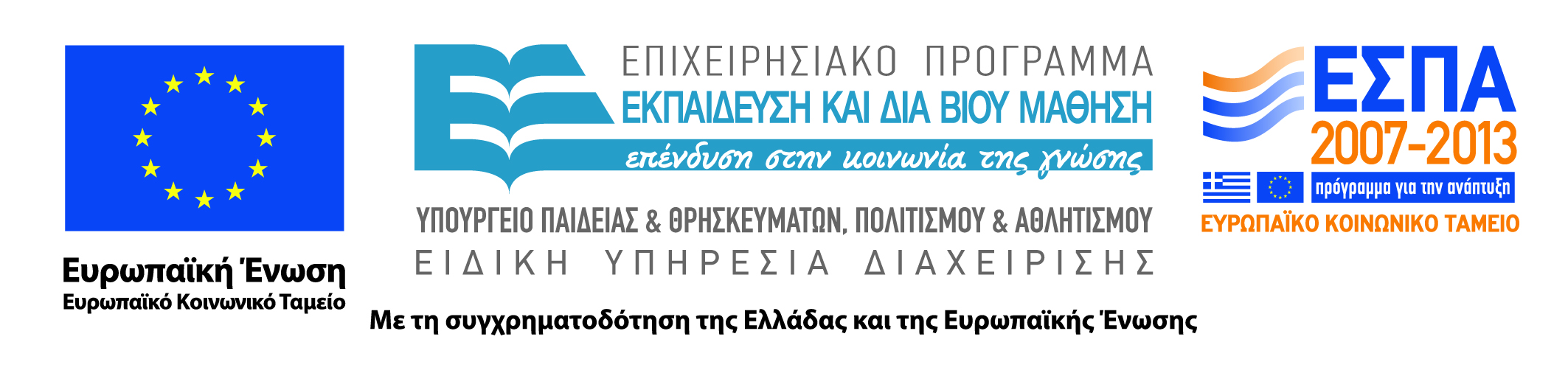 3
ΠΑΝΕΠΙΣΤΗΜΙΟ ΑΙΓΑΙΟΥ 
ΤΜΗΜΑ ΜΗΧΑΝΙΚΩΝ ΣΧΕΔΙΑΣΗΣ ΠΡΟΪΟΝΤΩΝ ΚΑΙ ΣΥΣΤΗΜΑΤΩΝ

STUDIO VI: PRODUCT DESIGN 1-2 
ΣΗΜΕΙΩΣΕΙΣ ΘΕΩΡΙΑΣ
ΕΙΣΑΓΩΓΗ ΣΤΗΝ ΔΙΑΔΙΚΑΣΙΑ ΣΧΕΔΙΑΣΗΣ











2015

ΣΥΓΓΡΑΦΗ: ΣΚΟΥΡΜΠΟΥΤΗΣ Ε.

ΔΙΔΑΣΚΟΝΤΕΣ: ΠΑΠΑΔΟΠΟΥΛΟΣ Δ., ΠΑΠΑΚΩΣΤΟΠΟΥΛΟΣ Β., ΣΚΟΥΛΟΥΔΗ Χ., ΣΚΟΥΡΜΠΟΥΤΗΣ Ε., ΦΩΤΙΑΔΗΣ Σ.
ΒΑΣΙΚΕΣ ΑΡΧΕΣ ΔΙΑΔΙΚΑΣΙΑΣ ΣΧΕΔΙΑΣΗΣ
Εφαρμογή θεωρίας και εργαλείων σχεδίασης για την παραγωγη βιώσιμων προϊόντων και συστημάτων. Βιώσιμα θα θεωρηθούν προϊόντα τα οποία: 

Καλύπτουν με επιτυχία πραγματικές ανάγκες χρηστών. 
Είναι εφικτό να κατασκευαστούν και να διατεθούν στην αγορά με όφελος για όλους τους εμπλεκόμενους. 
Είναι εναρμονισμένα με το κοινωνικό, πολιτικό και οικονομικό πλαίσιο. 

Η δομή της διαδικασίας προκύπτει από τα παράγωγα των διαδοχικών σταδίων της σχεδίασης, ή αλλιώς παραδοτέων.

Τα παραδοτέα της διαδικασίας περιέχουν, μεταξύ άλλων, και τα βασικά παραδοτέα της επαγγελματικής πρακτικής όπως αυτή εφαρμόζεται σε τρεις διακριτές φάσεις:

Εκτενής Περιγραφή έργου, Συμπεράσματα Ερευνας, Προδιαγραφές Σχεδίασης
Προκαταρκτικά Σχέδια [Preliminary Designs]
Τελικό σχέδιο

Ο τρόπος διαχείρισης του σχεδιαστικού έργου προσομοιάζει αυτόν που εφαρμόζεται από ομάδες σχεδιαστών στο πλαίσιο της επαγγελματικής πρακτικής και της συνεργασίας με τον πελάτη. Προϋποθέτει διαρκή συνεργασία, ανατροφοδότηση και αμοιβαία κατανόηση της διαδικασίας σχεδίασης και των παραδοτέων.  

Το σχεδιαστικό έργο είναι εξ΄ορισμού διεπιστημονικό, άρα προϋποθέτει αξιοποίηση της πρότερης γνώσης και καταμερισμό των υποέργων του.
ΒΑΣΙΚΕΣ ΑΡΧΕΣ ΔΙΑΔΙΚΑΣΙΑΣ ΣΧΕΔΙΑΣΗΣ
Η διαδικασία σχεδίασης είναι ευέλικτη και μπορεί να εφαρμοστεί ανεξαρτήτως αντικειμένου σχεδίασης αφού:
Δεν καθορίζει την στρατηγική της σχεδίασης. [Την δομή και την ροή αποφάσεων]
Δεν προσδιορίζει τα εργαλεία που παράγουν τα παραδοτέα. [Τον τρόπο]
Δεν βασίζεται σε κάποια συγκεκριμένη θεωρία ή κίνημα. [Τον στόχο] 

Ύψιστης σημασίας για την επιτυχία της διαδικασίας είναι η ανάληψη πρωτοβουλίας και η ανάπτυξη της κριτικής σκέψης με σκοπό στην λήψη αποφάσεων. Ανάμεσα σε αυτές είναι και η προσαρμογή της διαδικασίας σχεδίασης στο σχεδιαστικό έργο.

Η τεκμηρίωση και η θεωρητική υποστήριξη των αποφάσεων καθ΄όλη τη διάρκεια της διαδικασίας είναι απαραίτητη για την αξιολόγηση των παραδοτέων. Η έμφαση στο αποτέλεσμα δεν συνεπάγεται με απαξίωση της μεθόδου.

Προϋπόθεση για την βιωσιμότητα των προϊόντων είναι η συλλογή πραγματικών ή ακόμα καλύτερα πρωτογενών ερευνητικών δεδομένων. Είναι υποχρέωση του σχεδιαστή να ταυτιστεί με τον χρήστη για τον οποίο σχεδιάζει και να κατανοήσει το πλαίσιο μέσα στο οποίο αλληλεπιδρά με το προϊόν.

Προϋπόθεση για την βιωσιμότητα των προϊόντων είναι και η διαρκής αξιολόγηση των σχεδιαστικών λύσεων. Ανάλογα με την φάση σχεδίασης αξιοποιούνται διαφορετικά εργαλεία αξιολόγησης, άλλες φορές θεωρητικά [πίνακες βαθμολόγησης προδιαγραφών], άλλες φορές πρακτικά [μακέτες, μοντέλα CAD]. Στην διαδικασία αξιολόγησης εμπλέκονται ανάλογα με τις απαιτήσεις της φάσης σχεδίασης ο πελάτης και οι χρήστες.
ΒΑΣΙΚΟ ΜΟΝΤΕΛΟ ΔΙΑΔΙΚΑΣΙΑΣ ΣΧΕΔΙΑΣΗΣ
Παρόλο που η διαδικασία σχεδίασης αναγνωρίζεται ως μη γραμμική, παραμένει μία διαδικασία η οποία αποτελείται από διακριτά και διαδοχικά βήματα και φάσεις τα οποία ακολουθούν μία γενική φορά καθορισμού από το αόριστο προς το ορισμένο.

Παράλληλα η διαδικασία σχεδίασης αναγνωρίζεται και ως μία διαδικασία η οποία αποτελείται από σχεδιαστικά υποέργα τα οποία αντιστοιχούν στις διαφορετικές παραμέτρους σχεδίασης ενός προϊόντος. Τα σχεδιαστικά υποέργα αν και αλληλένδετα, ξεκινούν μεμονωμένα και καθώς οι αλληλεπιδράσεις ανάμεσα στις παραμέτρους αναδύονται, επηρεάζουν το ένα το άλλο.
ΑΟΡΙΣΤΟ
ΦΟΡΑ ΚΑΘΟΡΙΣΜΟΥ ΣΧΕΔΙΟΥ
ΟΡΙΣΜΕΝΟ
Ως παράμετρος σχεδίασης αναγνωρίζεται οποιοδήποτε γνώρισμα, ιδιότητα, χαρακτηριστικό, λειτουργία μπορεί  να αποδομηθεί, αναλυθεί και καθοριστεί κατά την διαδικασία σχεδίασης. Π.χ. κόστος, βάρος, μορφή, χρώμα κλπ.

Κάθε διακριτή φάση μπορεί να ακολουθεί κύκλους, όμως ακολουθεί επίσης τη γενική φορά καθορισμού από το αόριστο προς το συγκεκριμένο. Καθώς ωριμάζει μία φάση η προσέγγιση γίνεται πιο συστημική και ολιστική καθώς οι αλληλεπιδράσεις ανάμεσα στις παραμέτρους σχεδίασης αναδύονται και αποσαφηνίζονται.
ΒΑΣΙΚΟ ΜΟΝΤΕΛΟ ΔΙΑΔΙΚΑΣΙΑΣ ΣΧΕΔΙΑΣΗΣ
Η διαδικασία σχεδίασης μπορεί να αναλυθεί σε δύο βασικές φάσεις.

Η πρώτη είναι η Έρευνα και Ανάλυση [Ε/Α] η οποία αναγνωρίζεται ως μία θεωρητική, αναλυτική διαδικασία κατά την οποία αναγνωρίζονται οι παράμετροι σχεδίασης και τα ερευνητικά πεδία στα οποία αντιστοιχούν, προσδιορίζεται και ερευνάται ο προβληματικός χώρος, αναδύονται προβλήματα και ερωτήσεις και καθορίζονται οι έπι μέρους σχεδιαστικοί στόχοι με βασικό εργαλείο τον λόγο. 

Η δεύτερη είναι η Υλοποίηση η οποία αναγνωρίζεται ως μία πρακτική, συνθετική διαδικασία κατά την οποία απαντώνται οι ερωτήσεις που ετέθησαν στην Ε/Α και δίνονται λύσεις μέσω σχεδίων τα οποία αξιολογούνται και εξελίσσονται.
ΠΡΟΔΙΑ-ΓΡΑΦΕΣ ΣΧΕΔΙΑΣΗΣ
ΦΑΣΗ ΕΡΕΥΝΑΣ ΚΑΙ ΑΝΑΛΥΣΗΣ
ΦΑΣΗ ΥΛΟΠΟΙΗΣΗΣ / ΕΝΣΩΜΑΤΩΣΗΣ
ΕΡΩΤΗΣΕΙΣ
ΠΡΟΒΛΗΜΑΤΑ
ΤΙ ΘΕΛΩ
ΠΡΟΔΙΑΓΡΑΦΕΣ
ΑΠΑΝΤΗΣΕΙΣ
ΛΥΣΕΙΣ
ΠΩΣ ΘΑ ΤΟ ΠΕΤΥΧΩ
ΣΧΕΔΙΑ
ΦΟΡΑ ΚΑΘΟΡΙΣΜΟΥΣΧΕΔΙΟΥ
ΑΟΡΙΣΤΟ
ΟΡΙΣΜΕΝΟ
Τις δύο φάσεις οριοθετούν οι προδιαγραφές σχεδίασης οι οποίες αποτελούν εξαιρετικά σημαντικό παραδοτέο, αποτελούν την οριστική και οργανωμένη καταγραφή των σχεδιαστικών στόχων και δεν τροποποιούνται.
Αυτή η οριοθέτηση αποσκοπεί στην:
Αποφυγή πρόωρων σχεδιαστικών προτάσεων ελλείψει ερευνητικής τεκμηρίωσης.
Την συντόμευση του κύκλου σχεδίασης.
ΕΙΣΑΓΩΓΗ – ΛΕΞΕΙΣ ΚΛΕΙΔΙΑ ΣΤΟΥΝΤΙΟ 5
ΠΡΟΣΟΜΟΙΩΣΗ ΕΠΑΓΓΕΛΜΑΤΙΚΗΣ ΠΡΑΚΤΙΚΗΣ
ΑΞΙΟΛΟΓΟΥΝΤΑΙ ΜΕΘΟΔΟΣ ΚΑΙ ΑΠΟΤΕΛΕΣΜΑ
ΠΑΡΑΔΟΤΕΑ

ΠΡΩΤΟΤΥΠΗ ΕΡΕΥΝΑ – ΕΡΕΥΝΑ ΠΕΔΙΟΥ
ΕΠΙΚΥΡΩΣΗ - ΑΞΙΟΛΟΓΗΣΗ – ΕΞΕΛΙΞΗ ΣΧΕΔΙΑΣΤΙΚΩΝ ΛΥΣΕΩΝ
ΠΡΩΤΟΤΥΠΟΠΟΙΗΣΗ – ΕΞΕΛΙΚΤΙΚΑ ΠΡΩΤΟΤΥΠΑ – ΛΕΙΤΟΥΡΓΙΚΑ ΠΡΩΤΟΤΥΠΑ – ΤΕΛΙΚΑ ΠΡΩΤΟΤΥΠΑ

NEW PRODUCT DEVELOPMENT – PRODUCT DESIGN – INDUSTRIAL DESIGN
MARKET ANALYSIS - MARKETING
FUZZY FRONT END

ΑΝΘΡΩΠΟΚΕΝΤΡΙΚΗ ΣΧΕΔΙΑΣΗ
ΕΡΓΟΝΟΜΙΑ – ΓΝΩΣΤΙΚΗ ΕΠΙΣΤΗΜΗ

ΑΙΣΘΗΤΙΚΗ – ΣΗΜΕΙΟΛΟΓΙΑ – ΥΠΕΡΑΞΙΑ

ΚΑΤΑΣΚΕΥΑΣΙΜΟΤΗΤΑ - ΚΟΣΤΟΣ

ΠΡΩΤΟΒΟΥΛΙΑ – ΑΥΤΟΝΟΜΙΑ – ΔΙΑΧΕΙΡΙΣΗ ΣΧΕΔΙΑΣΤΙΚΟΥ ΕΡΓΟΥ 

ΚΑΙΝΟΤΟΜΙΑ
ΦΑΣΕΙΣ ΔΙΑΔΙΚΑΣΙΑΣ ΣΧΕΔΙΑΣΗΣ ΚΑΙ ΠΑΡΑΔΟΤΕΑ – DESIGN PROCESS PHASES AND DELIVERABLES
2Η ΦΑΣΗ – PHASE 2
1ΗΦΑΣΗ – PHASE 1
3Η ΦΑΣΗ – PHASE 3
RESEARCH AND ANALYSIS – ΕΡΕΥΝΑ ΚΑΙ ΑΝΑΛΥΣΗ
REFINEMENT AND DETAIL DESIGN – ΕΞΕΛΙΞΗ ΚΑΙ ΛΕΠΤΟΜΕΡΗΣ ΣΧΕΔΙΑΣΗ
CONCEPT GENERATION - ΙΔΕΑΣΜΟΣ
PRELIMINARY DESIGN – ΠΡΟΚΑΤΑΡΚΤΙΚΗ ΣΧΕΔΙΑΣΗ
ΠΑΡΑΔΟΤΕΑ  / DELIVERABLES
ΕΡΕΥΝΗΤΙΚΑ ΔΕΔΟΜΕΝΑ
ΣΥΜΠΕΡΑΣΜΑΤΑ ΕΡΕΥΝΑΣ
ΟΡΙΣΤΙΚΗ ΠΕΡΙΓΡΑΦΗ ΕΡΓΟΥ
	BRIEF
	ΧΡΗΣΤΗΣ
	ΠΛΑΙΣΙΟ	
ΠΡΟΔΙΑΓΡΑΦΕΣ ΣΧΕΔΙΑΣΗΣ
ΒΑΣΙΚΕΣ ΙΔΕΕΣ - CONCEPTS
3 ΠΡΟΚΑΤΑΡΚΤΙΚΑ ΣΧΕΔΙΑ – 
3 PRELIMINARY DESIGNS
1 ΤΕΛΙΚΟ ΣΧΕΔΙΟ –
1 FINAL DESIGN
ΠΑΡΑΔΟΤΕΑ  / DELIVERABLES
ΕΡΕΥΝΗΤΙΚΑ ΔΕΔΟΜΕΝΑ
ΣΥΜΠΕΡΑΣΜΑΤΑ ΕΡΕΥΝΑΣ
ΟΡΙΣΤΙΚΗ ΠΕΡΙΓΡΑΦΗ ΕΡΓΟΥ
BRIEF
ΧΡΗΣΤΗΣ
ΠΛΑΙΣΙΟ	
ΠΡΟΔΙΑΓΡΑΦΕΣ ΣΧΕΔΙΑΣΗΣ
ΒΑΣΙΚΕΣ ΙΔΕΕΣ - CONCEPTS
3 ΠΡΟΚΑΤΑΡΚΤΙΚΑ ΣΧΕΔΙΑ – 
3 PRELIMINARY DESIGNS
1 ΤΕΛΙΚΟ ΣΧΕΔΙΟ –
1 FINAL DESIGN
ΜΟΡΦΗ ΠΑΡΑΔΟΤΕΩΝ  / DELIVERABLE TYPE
ΚΕΙΜΕΝΟ
ΥΠΟΛΟΓΙΣΜΟΙ
ΠΙΝΑΚΕΣ
ΔΙΑΓΡΑΜΜΑΤΑ
ΕΙΚΟΝΕΣ
ΗΧΟΓΡΑΦΗΣΕΙΣ
ΒΙΝΤΕΟ
ΣΚΙΤΣΑ -
SKETCHES
CAD MODEL

FUNCTIONAL PROTOTYPES - ΛΕΙΤΟΥΡΓΙΚΑ ΠΡΩΤΟΤΥΠΑ
CAD MODEL

FINAL PROTOTYPE – ΤΕΛΙΚΟ ΠΡΩΤΟΤΥΠΟ

ENGINEERING DRAWINGS – ΤΕΧΝΙΚΑ ΣΧΕΔΙΑ
ΧΕΙΜΕΡΙΝΟ ΕΞΑΜΗΝΟ
ΕΑΡΙΝΟ ΕΞΑΜΗΝΟ
STUDIO V: PRODUCT DESIGN I
STUDIO VΙ : PRODUCT DESIGN II
PROJECT 1: ΣΧΕΔΙΑΣΗ ΓΙΑ ΤΗΝ ΒΙΟΜΗΧΑΝΙΑ – DESIGN FOR INDUSTRY
RESEARCH AND ANALYSIS
CONCEPT
PRELIMINARY DESIGN
REFINEMENT
DETAIL DESIGN
PROJECT 2: DESIGN CLASSIC
PROJECT 3: BLUE SKIES ?????????
RESEARCH AND ANALYSIS
RESEARCH AND ANALYSIS
REFINEMENT AND DETAIL DESIGN
CONCEPT
PRELIMINARY DESIGN
CONCEPTS
PRELIMINARY DESIGN
ΧΕΙΜΕΡΙΝΟ ΕΞΑΜΗΝΟ
ΕΑΡΙΝΟ ΕΞΑΜΗΝΟ
STUDIO V: PRODUCT DESIGN I
STUDIO VΙ : PRODUCT DESIGN II
PROJECT 1: ΣΧΕΔΙΑΣΗ ΓΙΑ ΤΗΝ ΒΙΟΜΗΧΑΝΙΑ – DESIGN FOR INDUSTRY
ΚΕΙΜΕΝΟ
ΥΠΟΛΟΓΙΣΜΟΙ
ΠΙΝΑΚΕΣ
ΔΙΑΓΡΑΜΜΑΤΑ
ΕΙΚΟΝΕΣ
ΗΧΟΓΡΑΦΗΣΕΙΣ
ΒΙΝΤΕΟ
FINAL CAD MODEL

FINAL PROTOTYPE – ΤΕΛΙΚΟ ΠΡΩΤΟΤΥΠΟ 
[RAPID, MATERIAL STOCK, OFF THE SHELVE]

ENGINEERING DRAWINGS – ΤΕΧΝΙΚΑ ΣΧΕΔΙΑ
ΣΚΙΤΣΑ - SKETCHES
3 X CAD MODELS

FUNCTIONAL PROTOTYPE [RAPID, MATERIAL STOCK, OFF THE SHELVE
PROJECT 2: DESIGN CLASSIC
PROJECT 3: BLUE SKIES ?????????
ΚΕΙΜΕΝΟ
ΥΠΟΛΟΓΙΣΜΟΙ
ΠΙΝΑΚΕΣ
ΔΙΑΓΡΑΜΜΑΤΑ
ΕΙΚΟΝΕΣ
ΗΧΟΓΡΑΦΗΣΕΙΣ
ΒΙΝΤΕΟ
RESEARCH AND ANALYSIS
REFINEMENT AND DETAIL DESIGN
ΣΚΙΤΣΑ - SKETCHES

SCALE MODELS [CARD]
3 X CAD MODELS

FUNCTIONAL PROTOTYPE
[CARDBOARD , WOOD]
CONCEPT
PRELIMINARY DESIGN
ΧΕΙΜΕΡΙΝΟ ΕΞΑΜΗΝΟ
ΕΑΡΙΝΟ ΕΞΑΜΗΝΟ
STUDIO V: PRODUCT DESIGN I
STUDIO VΙ : PRODUCT DESIGN II
PROJECT 1: ΣΧΕΔΙΑΣΗ ΓΙΑ ΤΗΝ ΒΙΟΜΗΧΑΝΙΑ – DESIGN FOR INDUSTRY

LED LIGHT

ΑΝΤΙΚΕΙΚΕΝΟ ΣΧΕΔΙΑΣΗΣ
ΟΡΙΣΜΕΝΟ ΑΝΤΙΚΕΙΜΕΝΟ, ΑΟΡΙΣΤΟΣ ΤΥΠΟΣ ΑΝΤΙΚΕΙΜΕΝΟΥ, ΔΕΔΟΜΕΝΕΣ ΜΕΘΟΔΟΙ ΠΑΡΑΓΩΓΗΣ ΚΑΙ ΤΕΧΝΟΛΟΓΙΑ ΦΩΤΙΣΜΟΥ
PROJECT 2: DESIGN CLASSIC

ΚΑΘΙΣΜΑ

ΑΝΤΙΚΕΙΚΕΝΟ ΣΧΕΔΙΑΣΗΣ
ΟΡΙΣΜΕΝΟ ΑΝΤΙΚΕΙΜΕΝΟ, ΑΟΡΙΣΤΟΣ ΤΥΠΟΣ ΑΝΤΙΚΕΙΜΕΝΟΥ, ΔΕΔΟΜΕΝΕΣ ΜΕΘΟΔΟΙ ΠΑΡΑΓΩΓΗΣ ΚΑΙ ΥΛΙΚΑ
PROJECT 3: BLUE SKIES

???

ΑΝΤΙΚΕΙΚΕΝΟ ΣΧΕΔΙΑΣΗΣ
ΑΟΡΙΣΤΟ
ΧΕΙΜΕΡΙΝΟ ΕΞΑΜΗΝΟ
ΕΑΡΙΝΟ ΕΞΑΜΗΝΟ
STUDIO V: PRODUCT DESIGN I
STUDIO VΙ : PRODUCT DESIGN II
PROJECT 1: ΣΧΕΔΙΑΣΗ ΓΙΑ ΤΗΝ ΒΙΟΜΗΧΑΝΙΑ – DESIGN FOR INDUSTRY

LED LIGHT

ΠΕΡΙΟΡΙΣΜΟΙ
ΔΕΔΟΜΕΝΗ ΤΕΧΝΟΛΟΓΙΑ ΦΩΤΙΣΜΟΥ
ΕΞΑΡΤΗΜΑΤΑ ΤΗΣ ΑΓΟΡΑΣ
ΣΤΟΚ ΥΛΙΚΩΝ
INJECTION MOULDING 10CM
PROJECT 3: BLUE SKIES

???

ΠΕΡΙΟΡΙΣΜΟΙ
ΧΩΡΙΣ ΠΕΡΙΟΡΙΣΜΟΥΣ
PROJECT 2: DESIGN CLASSIC

ΚΑΘΙΣΜΑ

ΠΕΡΙΟΡΙΣΜΟΙ
ΦΥΛΛΑ [ΠΡΟΪΟΝΤΩΝ] ΞΥΛΕΙΑΣ – CNC ROUTER
ΦΥΛΛΟ ΜΕΤΑΛΛΟΥ – CNC PUNCH – FOLD
ΕΞΑΡΤΗΜΑΤΑ ΤΗΣ ΑΓΟΡΑΣ
ΧΕΙΜΕΡΙΝΟ ΕΞΑΜΗΝΟ
ΕΑΡΙΝΟ ΕΞΑΜΗΝΟ
STUDIO V: PRODUCT DESIGN I
STUDIO VΙ : PRODUCT DESIGN II
PROJECT 1: ΣΧΕΔΙΑΣΗ ΓΙΑ ΤΗΝ ΒΙΟΜΗΧΑΝΙΑ – DESIGN FOR INDUSTRY

LED LIGHT

ΛΕΞΕΙΣ ΚΛΕΙΔΙΑ
ΑΝΘΡΩΠΟΚΕΝΤΡΙΚΗ ΤΕΧΝΟΛΟΓΙΑ 
ΣΥΝΘΕΤΗ ΛΕΙΤΟΥΡΓΙΚΟΤΗΤΑ – ΕΡΓΟΝΟΜΙΑ 
ΤΕΧΝΙΚΗ ΣΧΕΔΙΑΣΗ – ΜΑΖΙΚΗ ΠΑΡΑΓΩΓΗ
ΠΡΩΤΟΤΥΠΟΠΟΙΗΣΗ
PROJECT 2: DESIGN CLASSIC

ΚΑΘΙΣΜΑ

ΛΕΞΕΙΣ ΚΛΕΙΔΙΑ
ΑΙΣΘΗΤΙΚΗ – KOYΛΤΟΥΡΑ 
ΕΡΓΟΝΟΜΙΑ - ΑΞΙΟΛΟΓΗΣΗ
ΚΑΤΑΣΚΕΥΑΣΙΜΟΤΗΤΑ - ΚΟΣΤΟΛΟΓΗΣΗ
ΠΕΡΙΟΡΙΣΜΕΝΗ ΠΑΡΑΓΩΓΗ - KICKSTARTER
PROJECT 3: BLUE SKIES

???

ΛΕΞΕΙΣ ΚΛΕΙΔΙΑ
FUZZY FRONT END
CONCEPTUAL
ΓΝΩΣΤΙΚΗ ΕΠΙΣΤΗΜΗ
SEMANTICS